6η Ενότητα, Η ευθύνη για την παιδεία των νέων,

 Ξενοφῶν, Ἀπολογία Σωκράτους 19-21 (διασκευή)
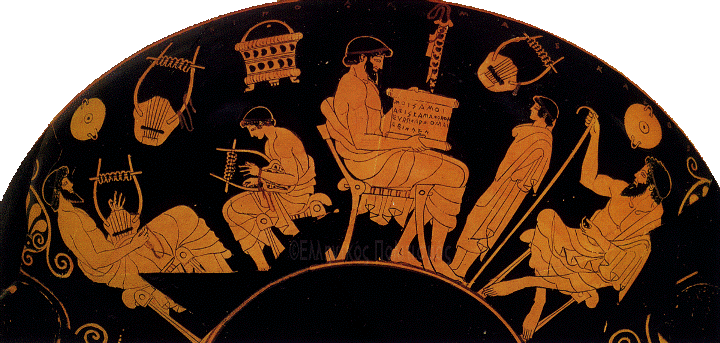 Στην εξωτερική όψη της κύλικας του Δούριδος (περ. 480 π.Χ)απεικονίζονται σκηνές από τη ζωή του σχολείου (Αρχαιολ. Μουσ. Βερολίνου)
Παράλληλο κείμενο
 
Στον παρακάτω διάλογο ο Λάχης και ο Νικίας εκφράζουν την πεποίθησή τους ότι ο Σωκράτης είναι ο μόνος ειδήμων στα θέματα της εκπαίδευσης των νέων.
 
ΛΑ. Σοφὸς γάρ τοι σὺ εἶ, ὦ Νικία. ἀλλ’ ὅμως ἐγὼ Λυσιμάχῳ τῷδε καὶ Μελησίᾳ συμβουλεύω σὲ μὲν καὶ ἐμὲ περὶ τῆς παιδείας τῶν νεανίσκων χαίρειν ἐᾶν, Σωκράτη δὲ τουτονί, ὅπερ ἐξ ἀρχῆς ἔλεγον, μὴ ἀφιέναι· εἰ δὲ καὶ ἐμοὶ ἐν ἡλικίᾳ ἦσαν οἱ παῖδες, ταὐτὰ ἂν ταῦτ’ ἐποίουν.
ΝΙ. Ταῦτα μὲν κἀγὼ συγχωρῶ· ἐάνπερ ἐθέλῃ Σωκράτης τῶν μειρακίων ἐπιμελεῖσθαι, μηδένα ἄλλον ζητεῖν.
Το κείμενο εδώ
Πλάτων, Λάχης 200 e
 
Μετάφραση
Λα. Γιατί βέβαια, Νικία, είσαι σοφός. Αλλά όμως εγώ συμβουλεύω αυτόν εδώ το Λυσίμαχο και τον Μελησία ν' αφήσουν στην άκρη και σένα και μένα σχετικά με την παιδεία των νέων, αυτόν εδώ όμως, το Σωκράτη να μην αφήσουν, κάτι που έλεγα από την αρχή· κι αν ήταν τα παιδιά μου στην κατάλληλη ηλικία, τα ίδια θα έκανα.
Νι. Μ' αυτά συμφωνώ κι εγώ· αν ακριβώς θέλει ο Σωκράτης να φροντίσει για την παιδεία των νέων, κανέναν άλλο να μην αναζητήσουμε.